Τα τρία δέντρα… https://video.link/w/hyekc
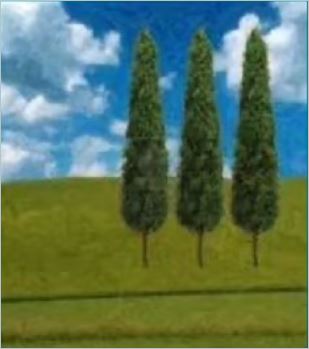 Μια άλλη εκδοχή 
https://video.link/w/pxekc
Τι ήθελε να γίνει το πρώτο δέντρο; 

     Μπαούλο               Πλοίο         Ψηλό δέντρο
Τι ήθελε να γίνει το πρώτο δέντρο;
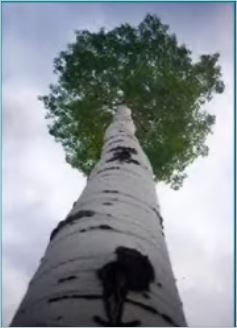 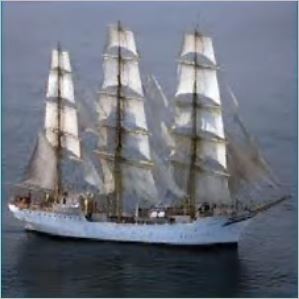 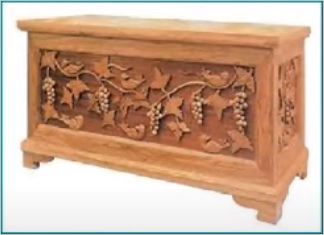 Τι ήθελε να γίνει το δεύτερο δέντρο;

     Παχνί           Πλοίο          Βάρκα
Τι ήθελε να γίνει το δεύτερο δέντρο;
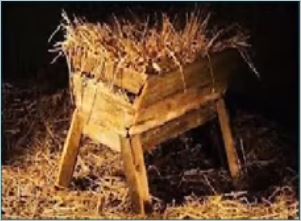 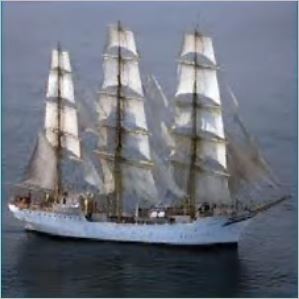 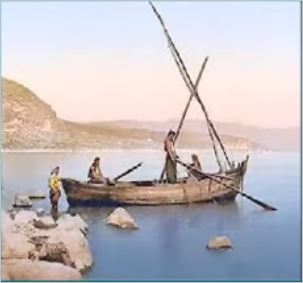 Τι ήθελε να γίνει το τρίτο δέντρο; 

Ψηλό δέντρο    Σταυρός      Μπαούλο
Τι ήθελε να γίνει το τρίτο δέντρο;
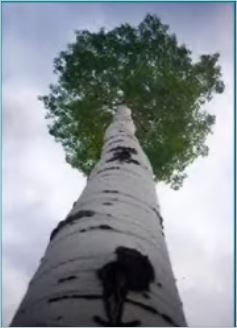 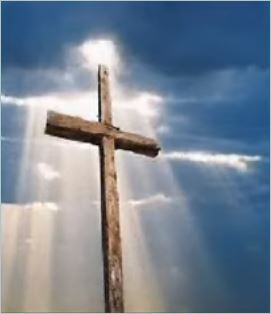 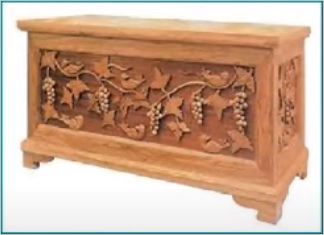 Τι έγινε τελικά το πρώτο δέντρο;

Μπαούλο        Παχνί        Σταυρός
Τι έγινε το πρώτο δέντρο;
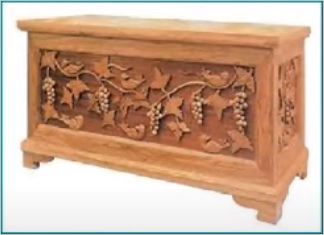 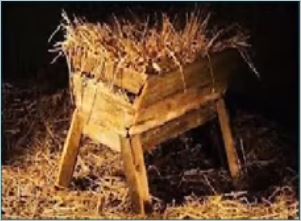 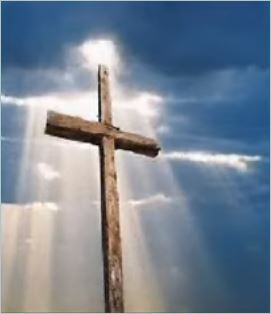 Τι έγινε τελικά το δεύτερο δέντρο; 

     Πλοίο      Μπαούλο     Βάρκα
Τι έγινε το δεύτερο δέντρο;
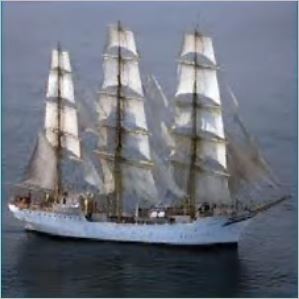 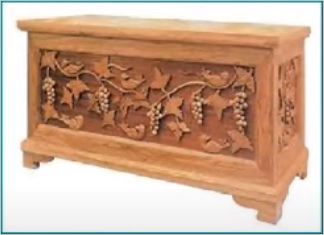 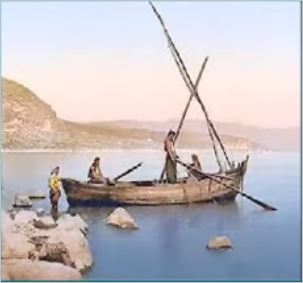 Τι έγινε τελικά το τρίτο δέντρο; 

    Σταυρός   Ψηλό δέντρο  Μπαούλο
Τι έγινε το τρίτο δέντρο;
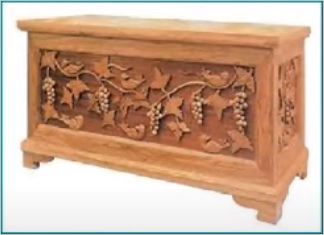 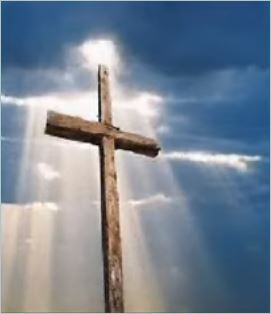 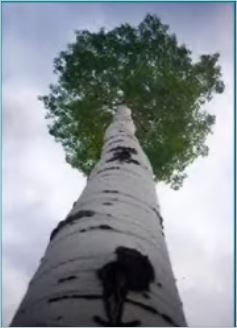 Τι έκανε ο Χριστός μέσα στο πρώτο δέντρο;

   Γεννήθηκε      Κοιμήθηκε     Σταυρώθηκε
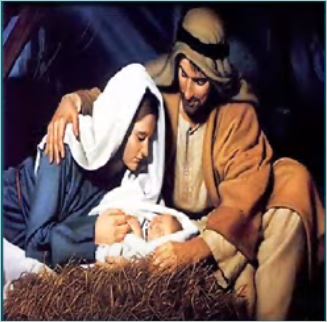 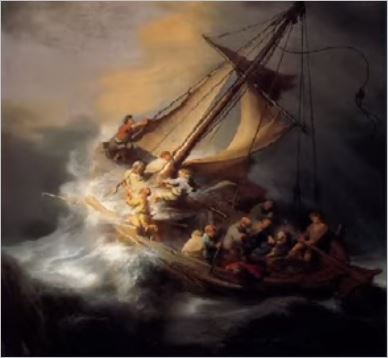 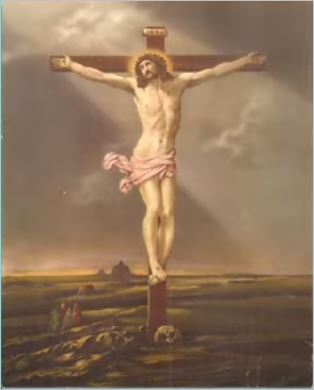 Τι έκανε ο Χριστός μέσα στο δεύτερο δέντρο;

   Γεννήθηκε      Κοιμήθηκε     Σταυρώθηκε
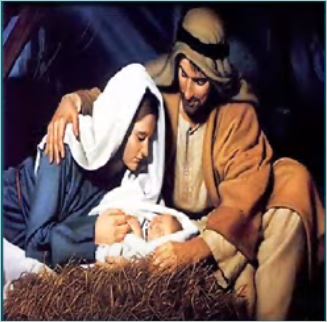 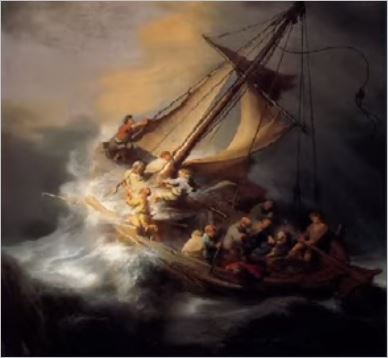 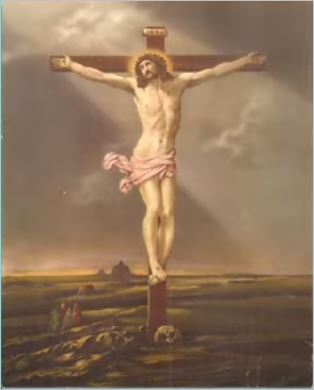 Τι έκανε ο Χριστός μέσα στο τρίτο δέντρο;

   Γεννήθηκε      Κοιμήθηκε     Σταυρώθηκε
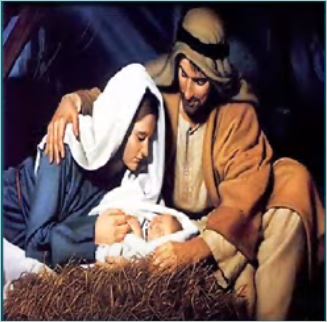 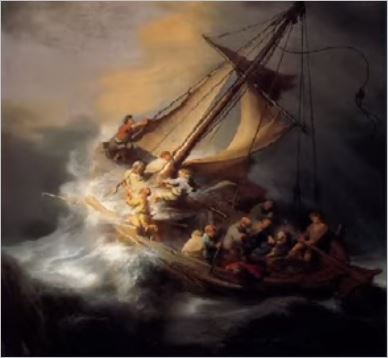 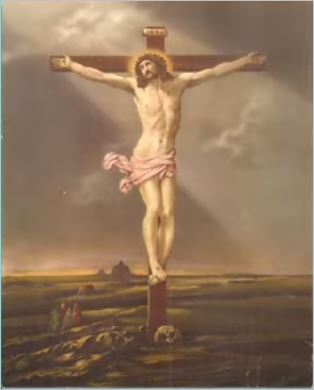 Πάμε να παίξουμε με τα δέντρα; 
https://learningapps.org/watch?v=pb9f5py4521
https://learningapps.org/watch?v=p5k2us1zn21
https://learningapps.org/watch?v=pcq20ppa521
https://www.jigsawplanet.com/?rc=play&pid=152e698ba15f
https://www.jigsawplanet.com/?rc=play&pid=2135cb3a81a4
https://www.jigsawplanet.com/?rc=play&pid=11d7e237f392